МЕДВЕДИ
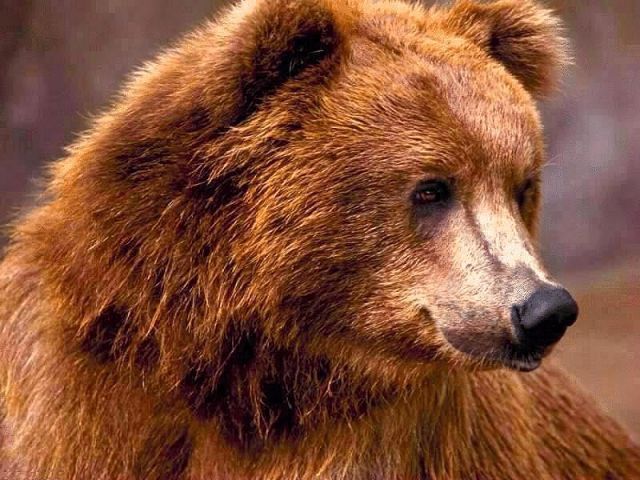 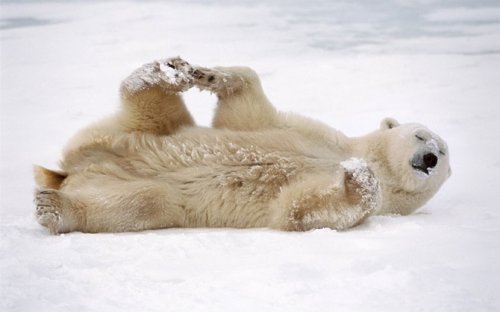 Выполнил Федоренко Артем
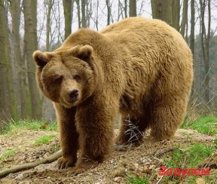 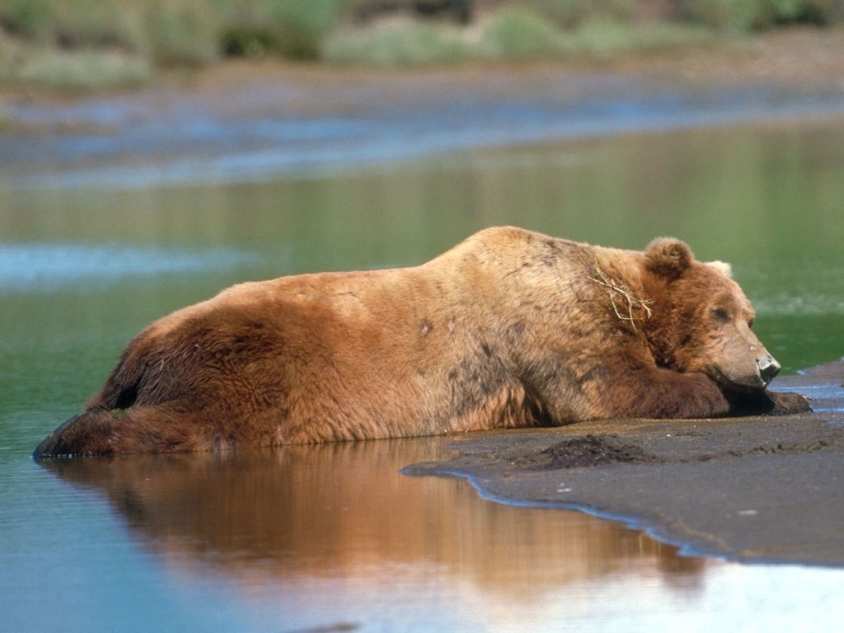 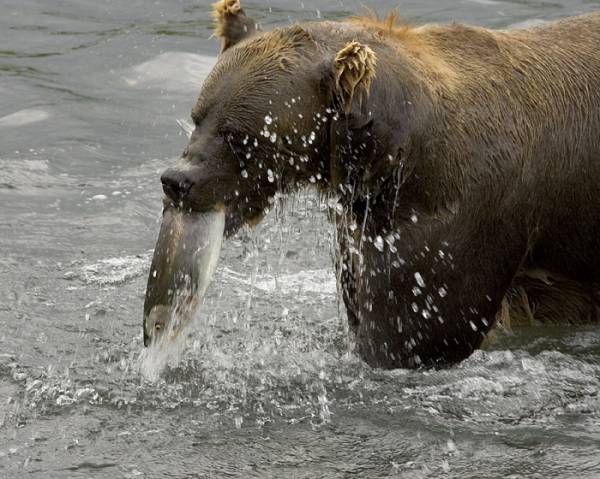 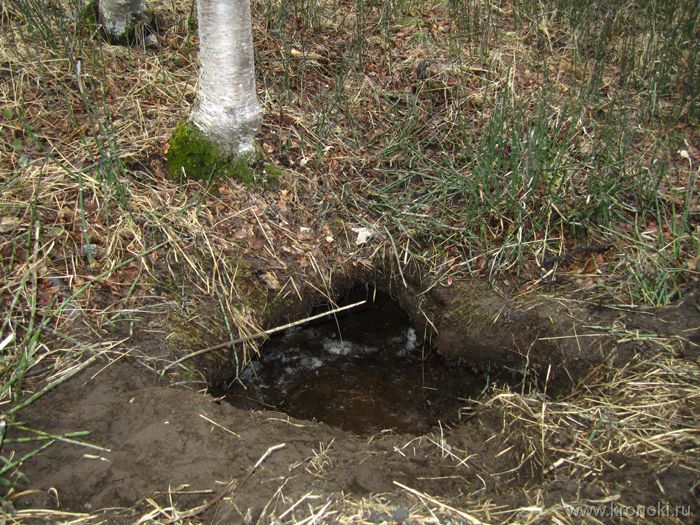 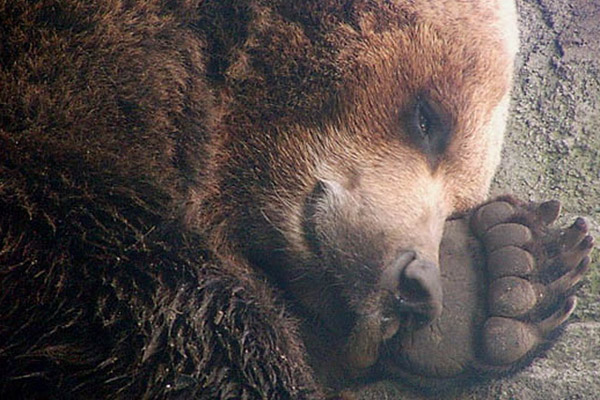 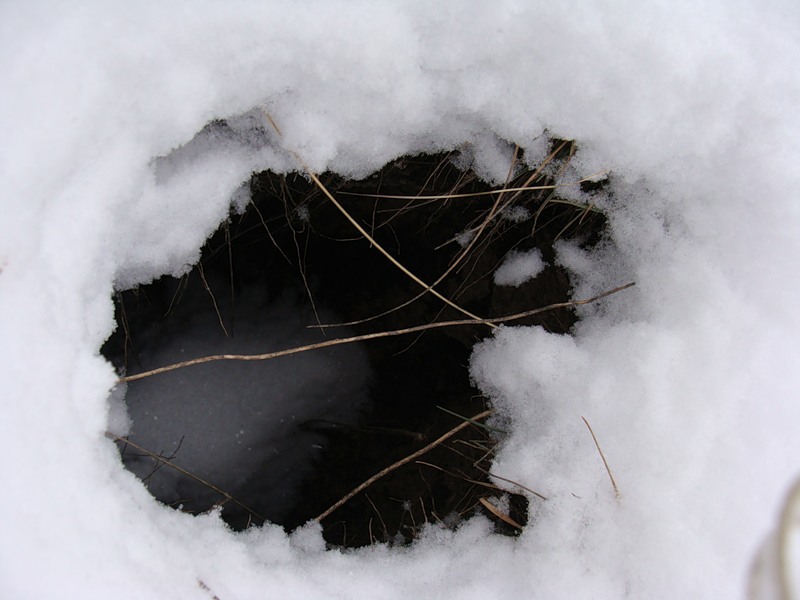 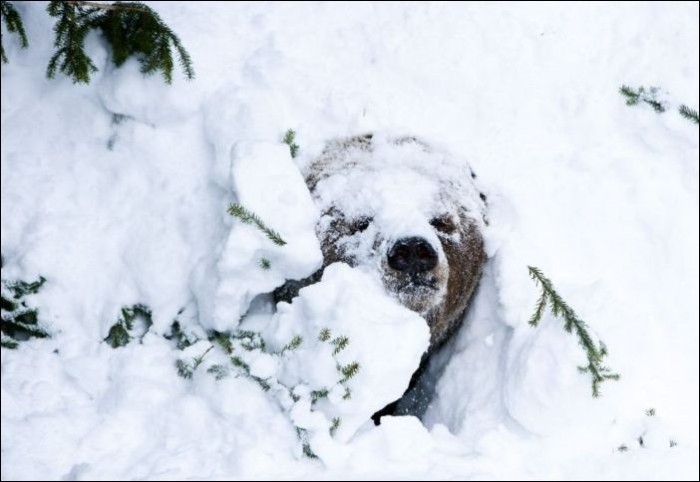 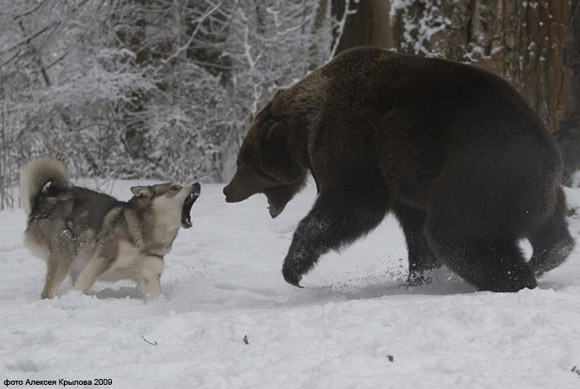 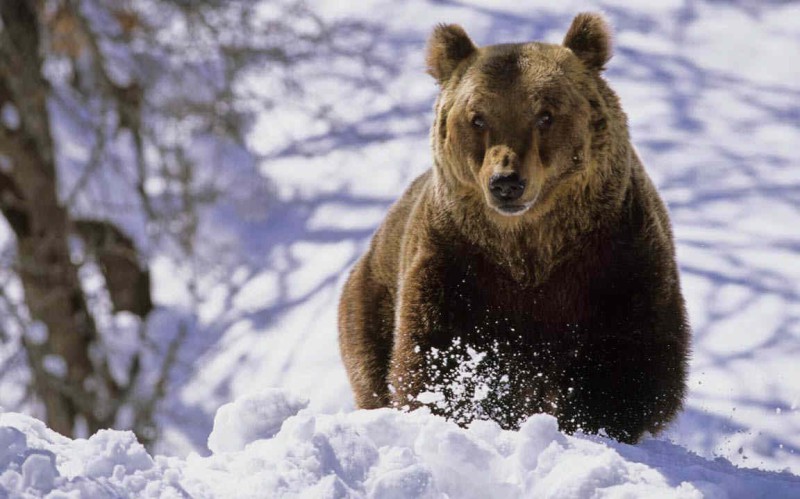 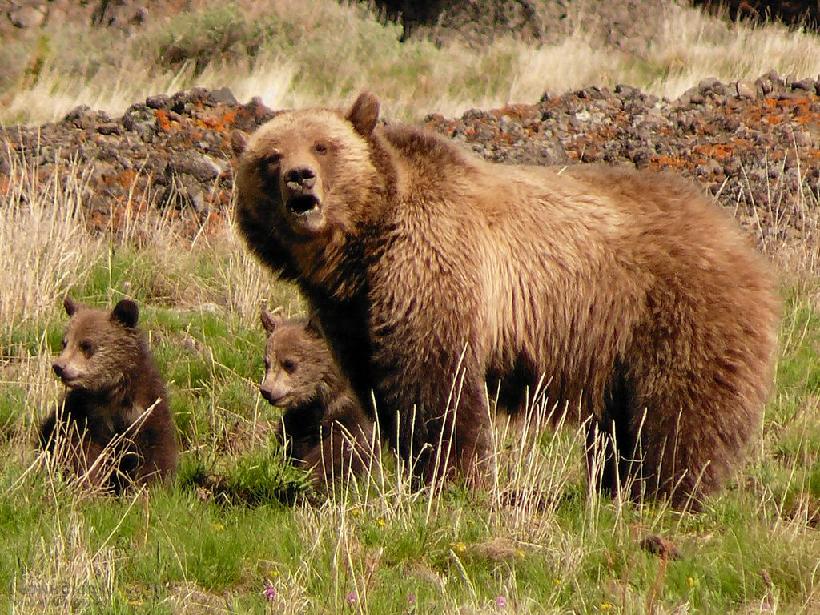 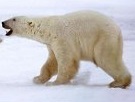 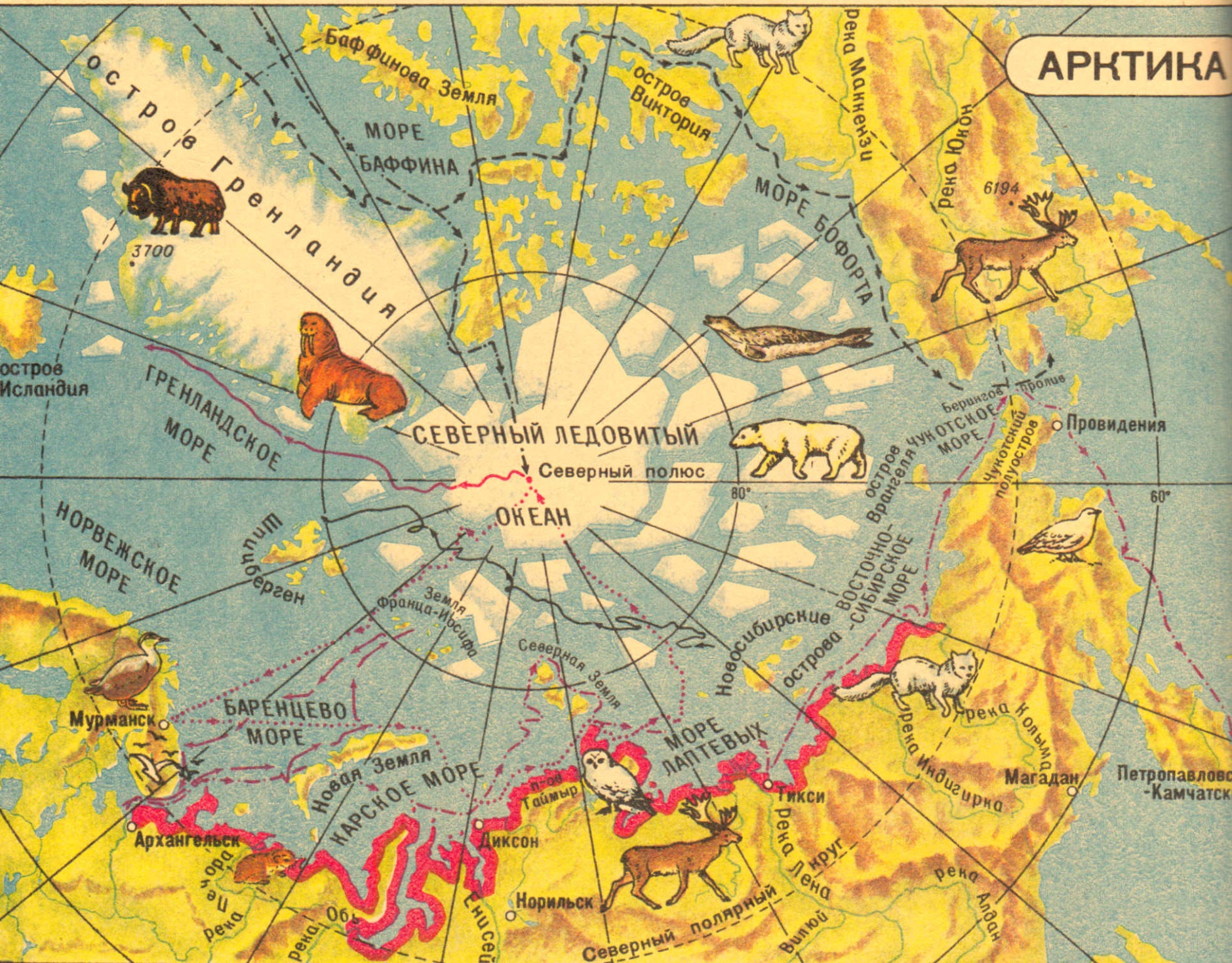 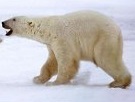 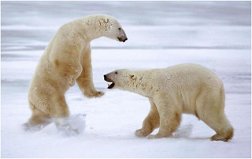 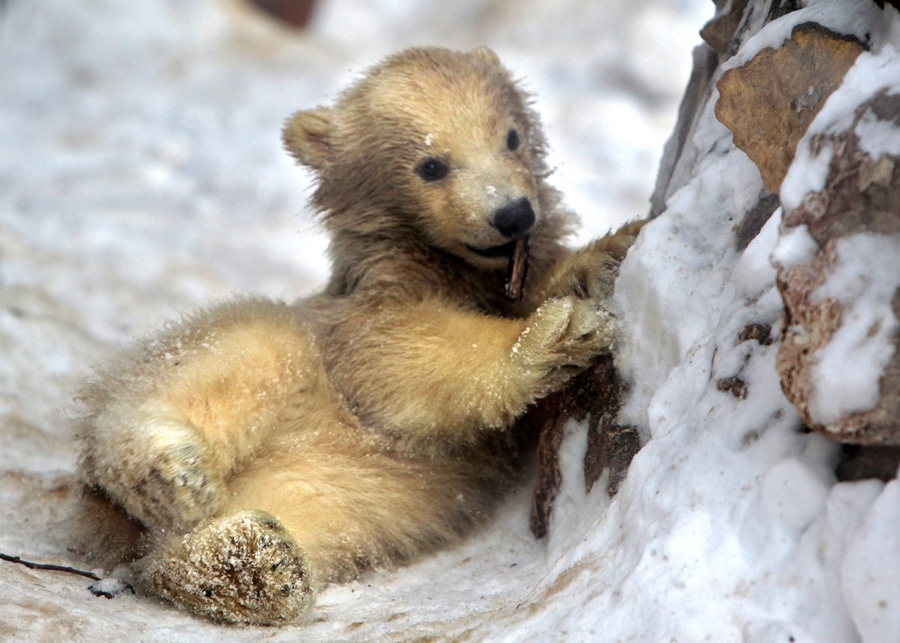 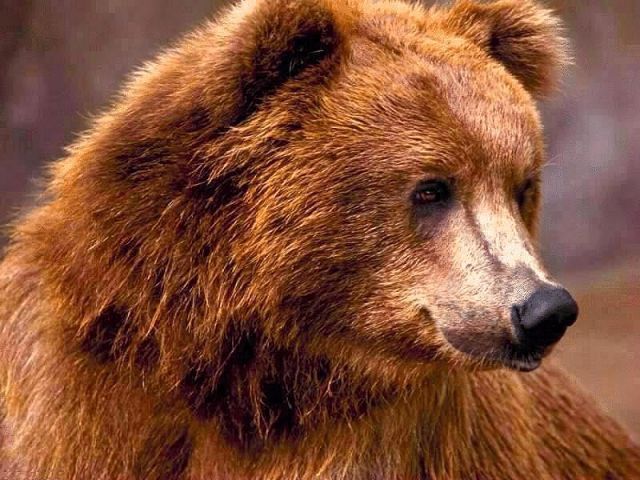 Всем спасибо
 за внимание!
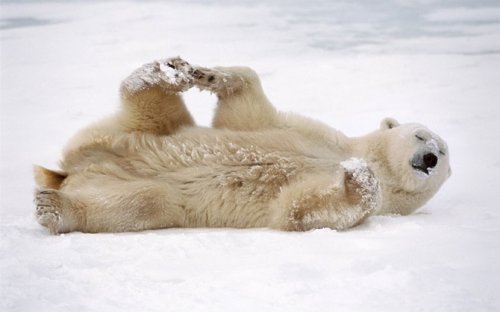